Trenérsko metodická praxe II
Předpoklad udělený zápočet z TMP I
Výjimka pouze po dohodě s garantem specializace
Návštěva tréninkových, cvičitelských jednotek
Studenti se v rámci možností přímo podílejí na vedení tréninkových, cvičitelských jednotek v rozsahu 26 vyučovacích hodin t.j. třináct 90 minutových TJ. Praxi doporučujeme realizovat u stejných subjektů, u kterých absolvovali TMP I. Tato okolnost je důležitá pro plynulou návaznost a zejména proto, že v TMP II by již studenti měli  jednotky vést samostatně. Nedílnou součástí praktické činnosti je teoretická příprava. Povinností každého studenta je písemná příprava na tréninkové jednotky. Potřebné podklady bude student konzultovat s vedoucím specializace a s jednotlivými trenéry, cvičiteli, ke kterým je přidělen. Každou jednotku bude student písemně zaznamenávat a po skončení pak odevzdá celý soubor v elektronické podobě garantovi předmětu a kopii garantovi specializace, zároveň pak provede hodnocení absolvování tréninkového cyklu. 
Veškeré plánování, evidenci a vyhodnocení trenérské praxe student provede na základě práce s elektronickými tréninkovým deníkem trenéra. 
Podzimní semestr 2012 z pohledu výuky předmětu TMP II je přelomový. Od tohoto semestru dochází k inovaci předmětu TMP II v rámci projektu IMPACT. Inovace předmětu TMP I vstoupí v platnost v jarním semestru 2013. Pro posluchače oboru trenérství nastala situace, která je atypická v tom smyslu, že neabsolvovali inovovaný předmět TMP I, ve kterém kromě jiného se prvotně seznamují s elektronickým tréninkovým deníkem.  K tomuto bude samozřejmě přihlíženo.
Pozor!! Praxi je nutno absolvovat v průběhu podzimního semestru!
Plánování a vyhodnocování tréninkového procesu
Tato kapitola je výukovým materiálem, který bude posluchačům k dispozici na internetu a slouží k orientaci pro tvorbu a evidenci absolvovaných tréninkových, cvičitelských jednotek.
Podobně jako všechny podklady bude přístupný internetu
Dartfish
Jednou ze součástí inovace předmětu trenérsko-metodické praxe II je umožnění studentům se seznámit a naučit základním manipulacím při využití softwarového programu Dartfish. Naskýtá se Vám jedinečná možnost pracovat s výborným  softwarovým programem. Je to profesionální softwarový produkt umožňující kompletní zpracování videa. Podporuje pracovní proces - trenéři, učitelé, sportovní lékaři a fyzioterapeuté tak mohou zdokonalit trénink, lekce nebo výuku. Zlepšuje komunikaci se studenty, sportovci, žáky a pacienty díky možnosti okamžité vizuální zpětné vazby. Umožňuje vytváření detailních video analýzy klíčových momentů pomocí kreslících nástrojů a textových či audio poznámek. Video a vytvořené analýzy je možné sdílet na CD, DVD či Internetu. Vašim úkolem v rámci výuky je seznámit se s prostředím programu a na základě získaných poznatků vypracovat jednoduchý úkol.
Dartfish - odkazy
http://www.dartfish.cz - oficiální stránka v českém znění
http://fsps.muni.cz/impact/dartfish/ - odkaz na stažení instruktážních přednášek pana Ježka o práci s programem
   http://www.dartfish.tv/Channels.aspx
  - youtube.com
Dartfish – Možnosti pro vypracování úkolů
Budoucí trenéři individuálních sportů, cvičitelé fitness a turistiky budou mít za úkol vybrat klíčové momenty ve svých specializacích. Po konzultaci s vedoucími specializací tyto momenty natočit a analyzovat pro potřeby trenérské praxe. 
Budoucí trenéři kolektivních sportů budou mít za úkol analyzovat zadané části utkání ve svých sportech. Sporty, které nebudou ve společné videodatabázi si každý po konzultaci s vedoucím specializace pořídí individuálně. Výstupem bude excelovská tabulka se souhrnem analyzovaných herních situací pro možnost statistického zpracování . V případě individuálního pořízení videomateriálu bude tento přílohou. 
Je však také možno využít přístupných materiálu ke stáhnutí. Ke splnění zadaných úkolů je postačující pouze základní orientace v programu, což jak bylo uvedeno je jedním z cílů předmětu TMPII. Každý posluchač však má možnost s programem pracovat v širším měřítku. Ti, kteří budou zdatnější mohou vytvořit složitější analýzy a tyto konzultovat s vedoucími specializací a s vyučujícím předmětu. Je třeba si uvědomit, že přístup k tomuto softwaru je vynikající příležitostí pro vzdělávání budoucích trenérů. Pro trenéry kolektivních sportů je kromě jiného například vhodné využívat modul tagging.                       
 Pro individuální sporty je výhodnější využití modulu analyzér.  Není podmínkou řídit se tímto doporučením, metody je možno kombinovat.
Dartfish-úkoly k zápočtům
Tagging
Poslat originál taggovaného videa
Poslat vyexportovaný seznam událostí ve formátu      .cvs – vyexportovaném v programu Dartfish (nutno zvláště při taggování na jiných zařízeních (Ipad) – pro odstranění možné odchylky času
(Vyexportovat v programu D.. je nutno proto, aby šlo Váš materiál vyhodnotit. Pokud tak neučiníte došlo by k časovým posunům mezi videomateriálem a seznamem událostí.)
Výstupy odesílat tímto způsobem:
Vytvořit složku s taggovaným videomateriálem a souborem  .cvs 
, takto vytvořenou složku zabalit do .zip nebo .rar
Odeslat do úschovny garanta předmětu
Analyzér
Zpracovaný úkol ve Storeyboard zveřejníte formou mediabooku nebo filmu na základě vašeho posouzení vhodnosti výběru. Důležitou podstatou zpracovaného úkolu je srozumitelně vypovídající edukační hodnota.
Odeslat do úschovny garanta předmětu
SimulCam
Zpracovaný úkol v Simulcam odešlete do úschovny garanta.
Videosoubory odevzdávat ve formátu MPEG-2 (SD,HD), AVI (DV,HDV)
Dartfish - jak vypracované úkoly odevzdávat
Tagging
Poslat originál taggovaného videa
Poslat vyexportovaný seznam událostí ve formátu      .cvs – vyexportovaném v programu Dartfish (nutno zvláště při taggování na jiných zařízeních (Ipad) – pro odstranění možné odchylky času
(Vyexportovat v programu D.. je nutno proto, aby šlo Váš materiál vyhodnotit. Pokud tak neučiníte došlo by k časovým posunům mezi videomateriálem a seznamem událostí.)
Výstupy odesílat tímto způsobem:
Vytvořit složku s taggovaným videomateriálem a souborem  .cvs 
, takto vytvořenou složku zabalit do .zip nebo .rar
Odeslat do úschovny garanta předmětu
Analyzér
Zpracovaný úkol ve Storeyboard zveřejníte formou mediabooku nebo filmu na základě vašeho posouzení vhodnosti výběru. Důležitou podstatou zpracovaného úkolu je srozumitelně vypovídající edukační hodnota.
Odeslat do úschovny garanta předmětu
SimulCam
Zpracovaný úkol v Simulcam odešlete do úschovny garanta.
Videosoubory odevzdávat ve formátu MPEG-2 (SD,HD), AVI (DV,HDV)
Dartfish – jak získávat videa
Základem by měla být vlastní iniciativa, každý posluchač po konzultaci s garantem specializace si natočí krátké video (lze i telefonem), eventuálně využije jiných zdrojů
Průběžně se rovněž vytváří video databáze jednotlivých sportů
Dartfish – jak se dostat do programu
V krátké budoucnosti budou mít všichni posluchači umožněn přístup do programu přes společný server. Z technických důvodů však tato možnost bude uvedena do praxe v nejbližší době.
Jako náhradní řešení posluchači využijí nabídky společnosti na stáhnutí demoverze
Jak stáhnout demoverzi Dartfish
Podmínkou je operační systém Vista,Win7
http://www.dartfish.cz
Kliknout na Produkty – software
Vpravo je ikonka Downland free trial
Po vložení jednoduché registrace Sign Up již můžete stahovat
Založení bezplatného účtu
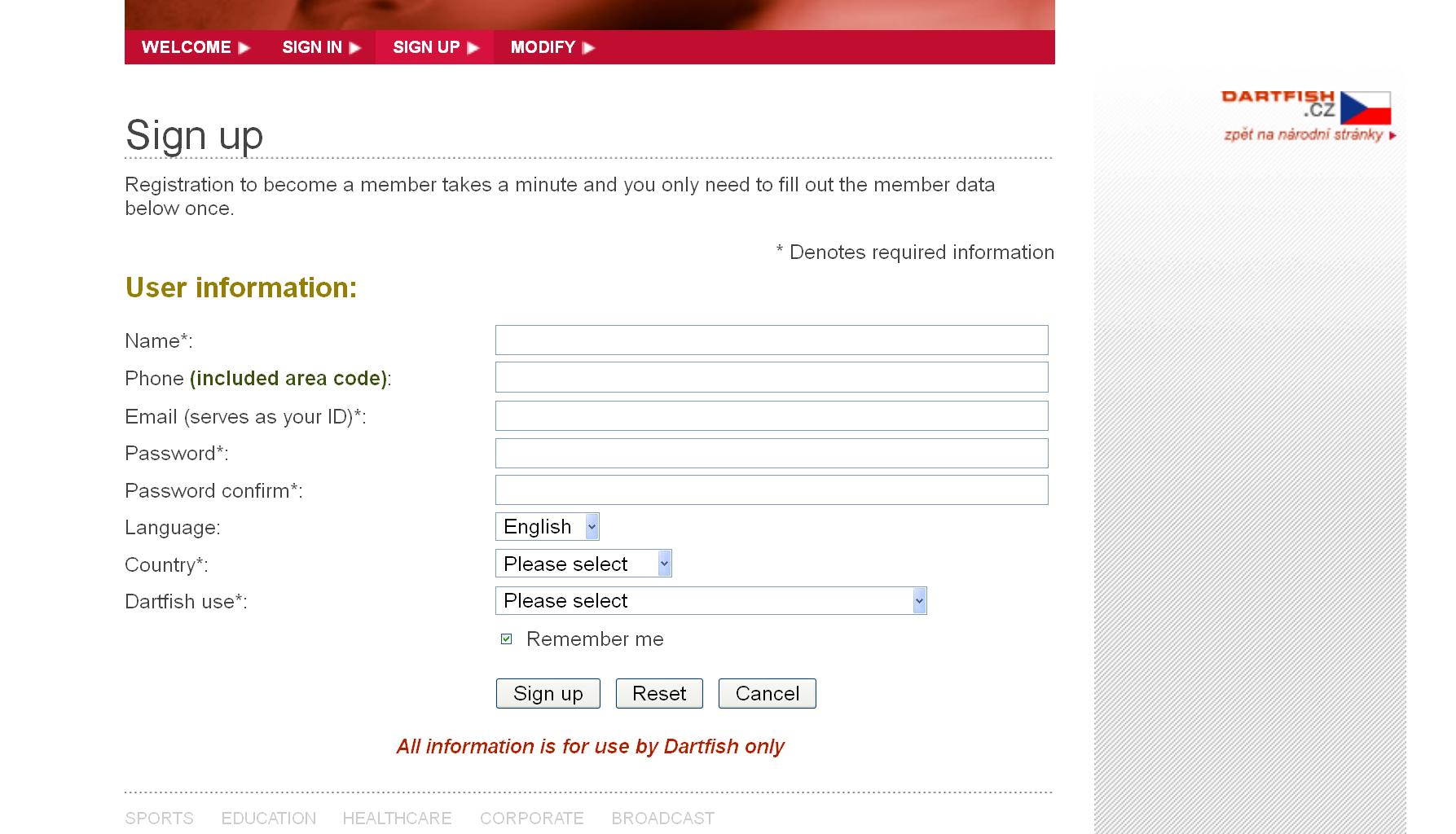 Nápověda Dartfish přístupná na internetu
Neoficiální v českém jazyce: http://www.dartfish.info/cz/user_guide/

oficiální v anglickém jazyce: http://www.dartfish.tv/Presenter.aspx?CR=p3#!AQEBAAEBAAEBAQABAQEBAA5MZWFybiBEYXJ0ZmlzaAAAAAA%3d

První videotutoriál s českými titulky (jak na Import videa) najdete nahttp://www.dartfish.tv/Presenter.aspx?CR=p4621c2495m1148142

Případně se můžete podívat na stránky www.videoanalyza.cz, kde najdete některé tipy pro práci s programem.
Souhrnné úkoly k zápočtům
Každý student předá svému trenérovi, cvičitelovi před zahájením praxe dopis, který bude umístěn ve studijních materiálech. Dále zjistí kontaktní podklady od trenérů a cvičitelů - Jméno, email, telefon, místo konání praxe a termíny jednotlivých návštěv tréninkových jednotek. Podklady předá garantovi předmětu Janíkovi. 

Vypracování protokolu o absolvované tréninkové (cvičitelské)stáži

Vypracování zadaného úkolu na základě využití softwaru Dartfish

Odevzdání  Hodnocení studenta od vedoucího tréninkové stáže

Veškeré výstupy posluchači uloží do úschovny garanta Trenérsko-metodické praxe II, kopie pak jednotlivým garantům specializace. Termín uložení je kompatibilní se závěrem zkouškového období. Na základě vyhodnocení všech materiálů bude udělen zápočet. Pozor je nutná 90% docházka!!

K úkolu b. – Protokol o absolvované tréninkové stáži bude obsahovat konkrétní monitoring jednotlivých tréninkových jednotek, který by měl být odvozen zejména na základě využití práce s tréninkovým deníkem. Závěrem pak bude stručné hodnocení vykonané praxe. Povinností je účast na 90% tréninkových, cvičitelských jednotkách

K úkolu c. – viz kapitola Dartfish

K úkolu d. – studenti sami předají příslušnému trenérovi, cvičiteli, požadovaný formulář a vyplněný od trenéra, cvičitele uloží do úschovny garanta předmětu.
Spolupráce s garanty specializací
Garantem předmětu TMP II je PaedDr. Zdeněk Janík, který zastřešuje a řídí výuku předmětu.
Nezbytnou nutností je však zejména úzká spolupráce každého posluchače s garantem příslušné specializace. Dále GS.
Z toho kromě jiného vyplývá:
Veškerou praktickou činnost konzultovat s GS
Konkrétní úkoly vyplývající s využití programu Dartfish před jejich vytvářením dojednat s GS
Veškeré materiály v kopii zasílat rovněž GS
Nezatěžovat GS obecnými požadavky (
Termín a způsob odevzdání veškerých úkolů
Veškeré úkoly budou vypracovány elektronicky a poslány do úschovny garanta předmětu, kopie do úschovny GS.
Termín – týden před ukončením zkouškového období podzimního semestru.
Veškeré požadavky týkající se požadavků k udělení zápočtů a jejich plnění projednávejte pouze s garantem předmětu.
Hodnocení studenta
TRENÉRSKÁ PRAXE, HODNOCENÍ STUDENTA
(vyplňuje trenér)
Jméno a příjmení studenta:……………………………………………………………………
 
Ročník, semestr, sportovní specializace:………………………………………………………..
 
Místo konáni praxe:……………………………………………………………………………..
 
Jméno trenéra:…………………………………………………………………………………...
 
Termín praxe:	…………………………………………………………………………………...
 
Celkový počet hodin praxe:
Z toho: a) hospitací………..
	 b) asistence………..
	 c) samostatné vedení……….
	 d) rozbory…………
	 e) jiné……………..
 
Hodnocení písemné přípravy na jednotlivé tréninkové jednotky.
(A nejvyšší hodnocení,B,C,D,E, F nevyhověl)
 
Hodnocení vedení tréninkové jednotky studentem (výběr prostředků, intenzita, organizace, vystupování apod.)
	…….
 Hodnocení odborných vědomostí a zručnosti studenta (výklad, ukázka, metodické postupy  apod.):
	…….
 Hodnocení osobních schopností a vlastností studenta (hlasové a rétorické schopnosti, přístup ke svěřencům, vystupování apod.):
	…….
 Přednosti studenta: …………………………………………………………………………………………
 
………………………………………………………………………………………….
 Datum:…………………
 Podpis vedoucího trenéra, razítko organizace:………………………………………….. 
Formulář odevzdejte garantu trenérských praxí nejpozději  5 dnů po ukončení praxe
Informace pro trenéry, cvičitele
Katedra sportovních her Fakulty sportovních studií MU
--------------------------------------------------------------------------------------------------------------
 
Informace trenérům,cvičitelům pro vedení trenérsko-metodické      praxe II studentů bakalářského programu trenérství
 
        Vážená paní kolegyně, vážený pane kolego,
 
děkujeme Vám za přijetí studentů a spolupráci při realizaci jejich trenérsko-metodické praxe II v rámci bakalářského studia trenérství. Praxe bude probíhat pod Vaším vedením v celém podzimním semestru akademického roku 2012/2013 na základě domluvy s garanty specializací potažmo na základě domluvy se samotnými studenty.
Trenérsko-metodická  praxe II  je volně navazujícím předmětem na trenérsko-metodickou praxi I. Cílem předmětu je kromě jiného rozšíření praktických trenérských, cvičitelských a didaktických dovedností  pod Vašim vedením. Studenti by v rámci možností měli vést tréninkové, cvičitelské jednotky v rozsahu 26 vyučovacích hodin  (á 45 minut) t.j. třináct 90 minutových TJ. Praxe by měla probíhat u stejných subjektů, u kterých absolvovali TMP I. Tato okolnost je důležitá pro plynulou návaznost a zejména proto, že v TMP II by již studenti měli tréninkové jednotky vést samostatně. Nedílnou součástí praktické činnosti je teoretická příprava. Povinností každého studenta je písemná příprava na tréninkové jednotky, kterou vytvoří na základě konzultace s Vámi na období, ve kterém proběhne konkrétní praxe. Potřebné podklady bude student konzultovat s Vámi  a s garanty specializace. Po skončení praxe každý student vypracuje protokol o jednotlivých tréninkových, cvičitelských jednotkách včetně stručného hodnocení uplynulého tréninkového cyklu. Zde bychom Vás požádali o Váš podpis pro potvrzení o správnosti protokolu. V souvislosti s ukončením praxe Vás prosíme o vyplnění příslušného dotazníku Hodnocení studenta. 
Dále Vás prosíme o předání Vašich kontaktních podkladů jednotlivým svěřeným studentům, kteří je pak předají garantovi TMP II. Popřípadě je zašlete mailem sami na adresu janik@sps.muni.cz
 
Jméno, email, telefon, místo konání praxe a termíny jednotlivých návštěv tréninkových jednotek. 
 
Považujeme za vhodné Vás ještě informovat, že studenti mají jako jeden z úkolů v rámci praxe II seznámit se a v praxi realizovat využití softwaru Dartfish, který je využíván v mnoha sportovních odvětvích. Pořízení softwaru je dosti finančně náročné a pro Vás tím vzniká příležitost pro seznámení se s tímto výborným programem, samozřejmě pokud již s ním nepracujete. Pokud budete mít hlubší zájem, můžete se obrátit přímo na garanta TMP II. 
 
 
Děkujeme Vám za Vaši ochotu a spolupráci. V rámci komunikace se prosím obracejte jednak na jednotlivé garanty sportovních specializací, kteří s Vámi jistě úzce spolupracují a samozřejmě také na garanta předmětu TMP II -  PaedDr. Zdeněk Janík, 603358287, janik@fsps.muni.cz
 
 
 
Brno 17.září 2012                                
                                                                                             PaedDr. Zdeněk Janík,
                                                                                             garant trenérko-metodické praxe
Předání materiálů trenérům, cvičitelům, zajištění kontaktů na ně
Posluchači po domluvě s garanty specializací zajistí doručení „Informací pro trenéry a cvičitele“
Posluchači po domluvě s GS zajistí předání formuláře „Hodnocení……“
Posluchači po domluvě s GS zjistí kontakty na  trenéry a cvičitele
Veškeré podklady zasílejte do úschovny garanta předmětu
Učební materiály
Ve vývoji je e-learningový výukový materiál, který bude v nejbližší době k dispozici.
Dále budou výukové materiály průběžně vkládány do Vašich učebních materiálů na Isu.
Výukový materiál týkající se programu Dartfish zatím budete mít rovněž k dispozici na http://fsps.muni.cz/impact/dartfish/